ΑΕΙΦΟΡΟΣ ΑΝΑΠΤΥΞΗ ΚΑΙ ΕΚΠΑΙΔΕΥΣΗ – ΕΚΠΑΙΔΕΥΣΗ ΓΙΑ ΤΗΝ ΑΕΙΦΟΡΟ ΑΝΑΠΤΥΞΗ
1. ΣΤΟΧΟΙ ΤΗΣ ΕΝΟΤΗΤΑΣ
Να γνωρίσουν τη γένεση και τη διαχρονική πορεία της αειφόρου ανάπτυξης
Να κατανοήσουν το περιεχόμενό της και την αλληλοσύνδεση των πυλώνων, οι οποίοι τη συνιστούν
Να προσδιορίσουν εννοιολογικά την αειφόρο ανάπτυξη
Να  κατανοήσουν τη σχέση της αειφόρου ανάπτυξης με την εκπαίδευση 
Να γνωρίσουν γενικότερα την εκπαίδευση για την αειφόρο ανάπτυξη και ειδικότερα, τις αρχές της, τα χαρακτηριστικά της γνωρίσματα, την ποικιλία της θεματολογίας της, τις προοπτικές της, καθώς και τους προβληματισμούς που αναπτύσσονται στο ευρύτερο πλαίσιό της.
ΠΕΡΙΕΧΟΜΕΝΑ
ΑΕΙΦΟΡΟΣ ΑΝΑΠΤΥΞΗ ΚΑΙ ΕΚΠΑΙΔΕΥΣΗ – ΕΚΠΑΙΔΕΥΣΗ ΓΙΑ ΤΗΝ ΑΕΙΦΟΡΟ ΑΝΑΠΤΥΞΗ     
1. ΠΡΟΛΟΓΟΣ ΚΑΙ ΣΤΟΧΟΙ ΕΝΟΤΗΤΑΣ
2. ΑΕΙΦΟΡΟΣ ΑΝΑΠΤΥΞΗ 
3. ΕΚΠΑΙΔΕΥΣΗ ΓΙΑ ΤΗΝ ΑΕΙΦΟΡΟ ΑΝΑΠΤΥΞΗ 
4. ΣΥΝΟΨΗ
5. ΒΙΒΛΙΟΓΡΑΦΙΑ
2. ΑΕΙΦΟΡΟΣ ΑΝΑΠΤΥΞΗ 2/1
Χρονιά σταθμός για την πορεία της Π.Ε. είναι το 1987, καθώς στο Συνέδριο της Μόσχας υιοθετείται η έννοια της αειφόρου ανάπτυξης. 
Το ίδιο έτος, το 1987, δημοσιεύεται και η έκθεση της Παγκόσμιας Επιτροπής για το Περιβάλλον και την Ανάπτυξη (W.C.E.D.) με τίτλο «Το Κοινό μας Μέλλον» (Our Common Future), γνωστή και ως έκθεση Brundtland όπου καθιερώνεται ο όρος «αειφόρος ανάπτυξη».
2. ΑΕΙΦΟΡΟΣ ΑΝΑΠΤΥΞΗ 2/2
Ως  «αειφόρος ανάπτυξη» προσδιορίζεται η ανάπτυξη η οποία «ικανοποιεί τις ανάγκες του παρόντος χωρίς να υπονομεύει τη  δυνατότητα των μελλοντικών γενεών να ικανοποιήσουν τις δικές τους ανάγκες» (WCED, 1987).
Η έννοια της αειφόρου ανάπτυξης συνεχώς εξελίσσεται. Υπάρχουν πλέον εκατοντάδες ορισμοί (Dobson, 1996· Dale, 2001).
2. ΑΕΙΦΟΡΟΣ ΑΝΑΠΤΥΞΗ: ΑΝΤΙΡΡΗΣΕΙΣ 2/3
Η αειφόρος ανάπτυξη χαρακτηρίστηκε από την  Palmer ως «πολιτικό ναρκοπέδιο» (Palmer, 1998: 83), 
 από τον  Stables υποστηρίχθηκε ότι όροι, όπως η «αειφόρος ανάπτυξη», είναι «παράδοξα σύνθετα πολιτικά συνθήματα» (2001).
Επίσης, ότι η αειφόρος ανάπτυξη παράγει μια νέα αντίφαση, αποτελώντας «σχήμα οξύμωρο» (Livingston, 1994· Shiva, 1992: 188), 
ή «έκφραση-σλόγκαν», (Jickling, 2000).
2. ΑΕΙΦΟΡΟΣ ΑΝΑΠΤΥΞΗ 2/4
Κάποιοι άλλοι διατείνονται ότι αν στον όρο «ανάπτυξη» προσδώσουμε την έννοια της προσαρμογής και όχι την έννοια της αλόγιστης ανάπτυξης, τότε οι δύο αυτοί όροι παύουν πλέον να είναι ασύμβατοι (Newman, 2005).
 έτσι η αρμονική σύζευξη περιβάλλοντος και ανάπτυξης υπόσχεται ένα βιώσιμο μέλλον (Brown, 1981· Pirages, 1997).
2. ΑΕΙΦΟΡΟΣ ΑΝΑΠΤΥΞΗ 2/5
Η έννοια της αειφόρου ανάπτυξης, στηρίζεται σε τρεις ισότιμους άξονες, την οικονομία, το περιβάλλον και την κοινωνία σε διεθνές, περιφερειακό, εθνικό, τοπικό και οικιακό επίπεδο
Οι τρεις πυλώνες, περιβάλλον, οικονομία και κοινωνία, είναι ίσης σπουδαιότητας και διασυνδέονται μέσω της διάστασης του πολιτισμού
Δεν υπάρχει έτσι καμιά αιτιολόγηση για την επιλογή ενός από αυτούς και την προτεραιότητά του έναντι των άλλων.
2. ΑΕΙΦΟΡΟΣ ΑΝΑΠΤΥΞΗ 2/6
Με την προσθήκη και του πολιτισμού, οι τέσσερις άξονες της αειφορίας ―περιβάλλον, οικονομία, κοινωνία, πολιτισμός― συνδέονται δυναμικά, συγκροτώντας ένα ευρύτερο πλέγμα αλληλεπιδραστικών σχέσεων και ανατροφοδοτούμενων συσχετισμών
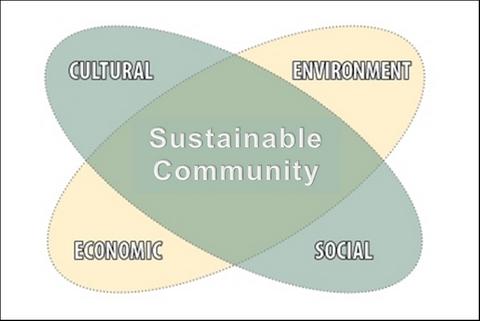 2. ΑΕΙΦΟΡΟΣ ΑΝΑΠΤΥΞΗ 2/7
Η αειφόρος ανάπτυξη επαγγέλλεται καλύτερη ποιότητα ζωής για όλους, τόσο για τις σημερινές όσο και για τις επόμενες γενιές. Προσφέρει ένα όραμα προόδου και προσεγγίζει τα κοινωνικά, πολιτιστικά, οικονομικά και περιβαλλοντικά ζητήματα ως άρρηκτα συνδεδεμένα και αλληλοεξαρτώμενα συστατικά της ανθρώπινης προόδου.
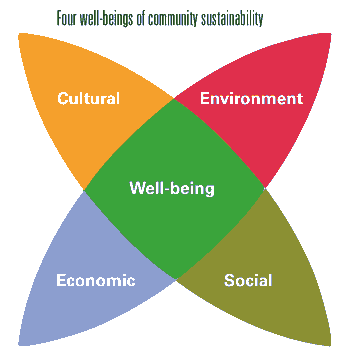 2. ΑΕΙΦΟΡΟΣ ΑΝΑΠΤΥΞΗ : ΠΡΟΣΕΓΓΙΣΕΙΣ ΤΗΣ ΑΕΙΦΟΡΙΑΣ 2/8
Ήπια / τεχνολογική αειφορία

Ισχυρή / οικολογική αειφορία
(Huckle, 1996)
2. ΑΕΙΦΟΡΟΣ ΑΝΑΠΤΥΞΗ 2/9
Η υλοποίηση της αειφόρου ανάπτυξης, υποστηρίζουν οι Scott και Gough, δεν επιτυγχάνεται με ένα και μοναδικό τρόπο. 
Υπάρχουν διαφορετικές πολιτιστικές παραδόσεις και επιστημονικές προσεγγίσεις για την αειφορία, οι οποίες κάποιες φορές είναι αντίρροπες και δεν έχουν λογική συνάφεια μεταξύ τους. 
Η συνδρομή  όλων αυτών είναι αναγκαία για το σχεδιασμό και την προώθηση της αειφόρου ανάπτυξης (Scott & Gough, 2003: 29).
3. ΕΚΠΑΙΔΕΥΣΗ ΓΙΑ ΤΗΝ ΑΕΙΦΟΡΟ ΑΝΑΠΤΥΞΗ 3/1
Για την επίτευξη των στόχων της αειφορίας καθοριστικός θεωρείται ο ρόλος ο οποίος καλείται να διαδραματίσει η Εκπαίδευση για την Αειφόρο Ανάπτυξη.

     Στην έκθεση Brundtland (1987) καλούνται η τυπική και η άτυπη εκπαίδευση να συμβάλουν στην προώθηση της αειφόρου ανάπτυξης.
     Στη διάσκεψη του Ρίο (1992), στο Κεφάλαιο 36 της Ατζέντας 21 που φέρει τον τίτλο «Προώθηση της Εκπαίδευσης, της Ευαισθητοποίησης του κοινού και της Κατάρτισης» γίνεται αναφορά στη διευρυμένη έννοια της εκπαίδευσης.
3. ΕΚΠΑΙΔΕΥΣΗ ΓΙΑ ΤΗΝ ΑΕΙΦΟΡΟ ΑΝΑΠΤΥΞΗ 3/2
Στη Διακήρυξη της Θεσσαλονίκης (1997), το πεδίο μετονομάζεται σε «Εκπαίδευση για την Αειφόρο Ανάπτυξη» και συνδέεται 
με τη φτώχεια, 
την εξασφάλιση τροφής, 
την υγεία, 
την ειρήνη, 
τη δημοκρατία 
και με παγκόσμιες πολιτικές που στοχεύουν στην ανάπτυξη, την κοινωνική συνοχή και τα ανθρώπινα δικαιώματα.
3. ΕΚΠΑΙΔΕΥΣΗ ΓΙΑ ΤΗΝ ΑΕΙΦΟΡΟ ΑΝΑΠΤΥΞΗ 3/3
Η διάσκεψη κορυφής για την Αειφόρο ανάπτυξη που συνήλθε στο Γιοχάνεσμπουργκ το (2002) επαναβεβαιώνει την Ατζέντα 21 και παγιώνει την αειφορία ως κεντρικό στοιχείο της διεθνούς πολιτικής. 
Η Διακήρυξη και το Σχέδιο Εφαρμογής της Παγκόσμιας Συνόδου Κορυφής υποστήριξαν την ανάγκη ενσωμάτωσης της αειφόρου ανάπτυξης στα εκπαιδευτικά συστήματα όλων των βαθμίδων.
3. ΕΚΠΑΙΔΕΥΣΗ ΓΙΑ ΤΗΝ ΑΕΙΦΟΡΟ ΑΝΑΠΤΥΞΗ 3/4
Στο σχέδιο εφαρμογής της διάσκεψης κορυφής στο Γιοχάνεσμπουργκ διατυπώνεται η σύσταση προς τη Γενική Συνέλευση  του ΟΗΕ να αφιερώσει τη δεκαετία 2005 – 2014  στην εκπαίδευση για την αειφόρο ανάπτυξη. 
Η πρόταση υιοθετήθηκε στην 57η Γενική Συνέλευση το Δεκέμβριο του 2002. Έτσι η UNESCO χαρακτήρισε τη δεκαετία 2005 – 2014 ως «Δεκαετία Εκπαίδευσης για την Αειφορία»
3. ΕΚΠΑΙΔΕΥΣΗ ΓΙΑ ΤΗΝ ΑΕΙΦΟΡΟ ΑΝΑΠΤΥΞΗ 3/5
Τα σχολικά έτη της “Δεκαετίας για  την Εκπαίδευση για την Αειφόρο Ανάπτυξη” 2005-2014, έχουν χαρακτηριστεί με θεματικό περιεχόμενο ως εξής: 
2006 Νερό – Γαλάζιος Πλανήτης
2007 Καταναλωτισμός & Περιβάλλον
2008 Δάσος – Πράσινος Πλανήτης
2009 Γεωργία, Διατροφή & Ποιότητα Ζωής
2010 Ενέργεια- Ανανεώσιμες Πηγές & Τοπικές Κοινωνίες
2011 Εκπαίδευση για τα Ανθρώπινα Δικαιώματα
2012 Υγεία & Παραγωγικές Διαδικασίες
2013 Ανθρωπογενές Περιβάλλον &  Αειφόρος Διαχείριση
2014 Ενεργοί Πολίτες.
3. ΕΚΠΑΙΔΕΥΣΗ ΓΙΑ ΤΗΝ ΑΕΙΦΟΡΟ ΑΝΑΠΤΥΞΗ 3/6
Σύμφωνα με την (UNESCO, 2006), η Εκπαίδευση για την Αειφόρο Ανάπτυξη θα στοχεύσει να καταδείξει τα ακόλουθα χαρακτηριστικά γνωρίσματα: 
• Διεπιστημονικότητα και ολιστικότητα
• Προσανατολισμός στις αξίες
• Κριτική σκέψη και επίλυση προβλήματος
• Πολλαπλές παιδαγωγικές μέθοδοι
• Συμμετοχική λήψη αποφάσεων
• Δυνατότητα εφαρμογής
• Τοπικά επικεντρωμένη
3. Η ΕΚΠΑΙΔΕΥΣΗ ΓΙΑ ΤΗΝ ΑΕΙΦΟΡΟ ΑΝΑΠΤΥΞΗ ΚΑΙ Η ΣΧΕΣΗ ΤΗΣ ΜΕ ΤΗΝ ΠΕΡΙΒΑΛΛΟΝΤΙΚΗ ΕΚΠΑΙΔΕΥΣΗ 3/7
Η Εκπαίδευση για την Αειφόρο Ανάπτυξη εντάσσεται στην Περιβαλλοντική Εκπαίδευση
Η Περιβαλλοντική Εκπαίδευση εντάσσεται στην Εκπαίδευση για την Αειφόρο Ανάπτυξη 
Περιβαλλοντική Εκπαίδευση και Εκπαίδευση την Αειφόρο Ανάπτυξη : συγκλίνουσες και αποκλίνουσες πορείες
Η Εκπαίδευση για την Αειφόρο Ανάπτυξη ως μετεξέλιξη της Περιβαλλοντικής Εκπαίδευσης
4. ΣΥΝΟΨΗ 4/1
Η Αειφόρος Ανάπτυξη συνιστά μια έννοια πολυδιάστατη. Οι άξονές της: περιβάλλον, οικονομία, κοινωνία, πολιτισμός, βρίσκονται σε άμεση αλληλοσύνδεση, δομώντας ένα αδιαίρετο σύνολο.
Ανάμεσα στην Αειφόρο Ανάπτυξη και την Εκπαίδευση, υπάρχει μια δυναμική αμφίδρομη σχέση, της οποίας απόρροια είναι η Εκπαίδευση για την Αειφόρο Ανάπτυξη.
Όσον αφορά στο περιεχόμενο της ΕΑΑ, αυτό προσδιορίζεται ως ολιστικό και διεπιστημονικό, καθώς έρχονται σε σύγκλιση διαφορετικοί γνωστικοί χώροι, – τόσο των θετικών όσο και των κοινωνικών επιστημών.
4. ΣΥΝΟΨΗ 4/2
Ως χαρακτηριστικά γνωρίσματα της ΕΑΑ θεωρούνται τα ακόλουθα: Διεπιστημονικότητα, Προσανατολισμός στις αξίες, Κριτική σκέψη, Πολλαπλές μέθοδοι, Συμμετοχική λήψη αποφάσεων, Δυνατότητα εφαρμογής, Τοπική επικέντρωση.
Οι θεματικές ενότητες της ΕΑΑ περιλαμβάνουν ζητήματα τοπικά, περιφερειακά και παγκόσμια, η θεματολογία της είναι σύγχρονη,  το πρόγραμμα σπουδών μαθητοκεντρικό και το πλαίσιο λειτουργίας της δημοκρατικό.
5. ΒΙΒΛΙΟΓΡΑΦΙΑ 5/1
Brown, L. (1981). Building a Sustainaible Society. New York: W.W. Norton.
Dale, A. (2001). At the Edge: Sustainable Development in the 21st Century Vancouver: UBC Press.
Dobson, A. (1996). Environmental Sustainabilities: An analysis and a typology. Environmental Politics, 5, 3, 401-428.
Huckle, J. (1996). Realizing sustainability in changing times, in J. Huckle and S. Sterling (eds) Education for Sustainability (pp. 3-17). London: Earthscan.
Jickling, B. (2000). A future for sustainability? Water, Air, and Soil  Pollution, 123, 467-476.
Livingston, J. A. (1994). Rogue primate: An exploration of human domestication. Toronto: Key Porter Books.
Newman, L. (2005). Uncertainly innovation and dynamic Sustainable development. Sustainability: Sience, Practice & Policy. Vol. 1. issue 2.
5. ΒΙΒΛΙΟΓΡΑΦΙΑ 5/2
Palmer, J. (1998). Environmental Education in the 21st  century: Theory, Practice, Progress and Promise. London: Routledge.
Pirages, D.C. (1997). The Sustainable Society. Implications for Limited Crowth. New York: Praeger.
Scott, W. & Gough, S. (2003). Sustainable Development and Learning: Framing the Issues. London: Routledge Falmer.
Shiva, V. (1992). Recovering the real meaning of sustainibility. In Cooper, D. & Palmer, J. (Εds), The Environment In Question. London: Routledge. 187-199.
Stables, A. & Bishop,  K.  (2001). Weak and Strong Conceptions  of Environmental Literacy:   implications   for   environmental  education. Environmental  Education Research, Vol. 7, No 1, University of Bath, UK
WCED (1987). Our Common Future. Oxford: Oxford University Press.